「數學新世界」
國中小策略聯盟實施方案─以台東縣立瑞源國中學區策略聯盟為例
報告學校：臺東縣立瑞源國民中學
           
        報告人：葉俊男主任
簡 報 大 綱
瑞源國中在哪裡
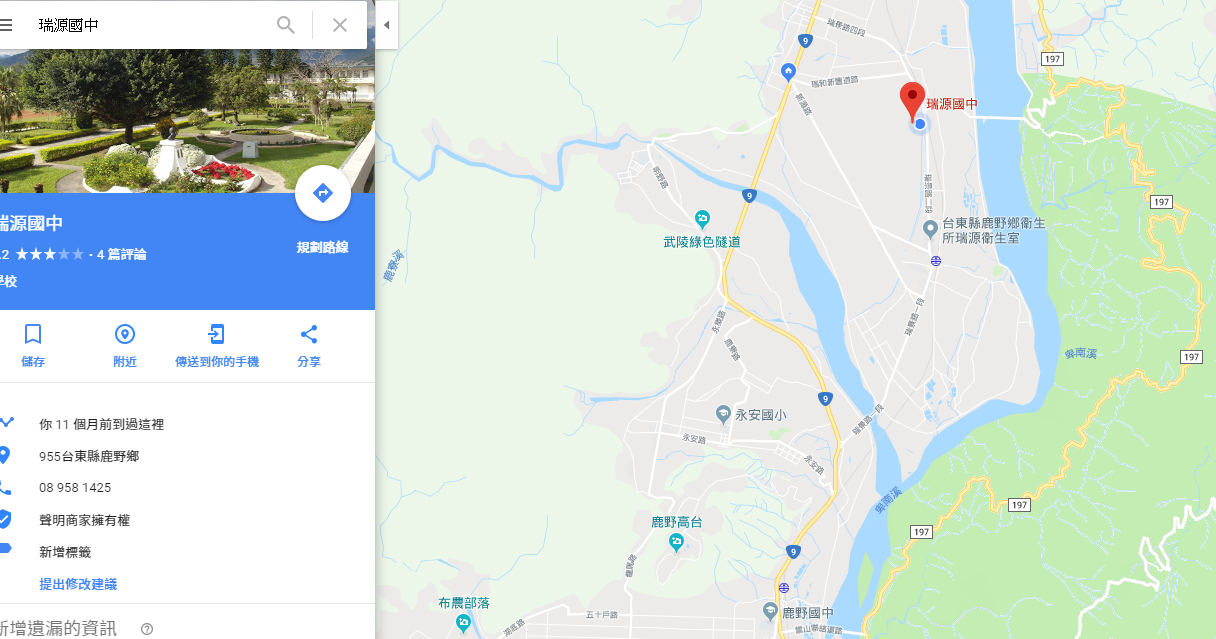 瑞源國中在哪裡
瑞源國中在哪裡
瑞源國中在哪裡
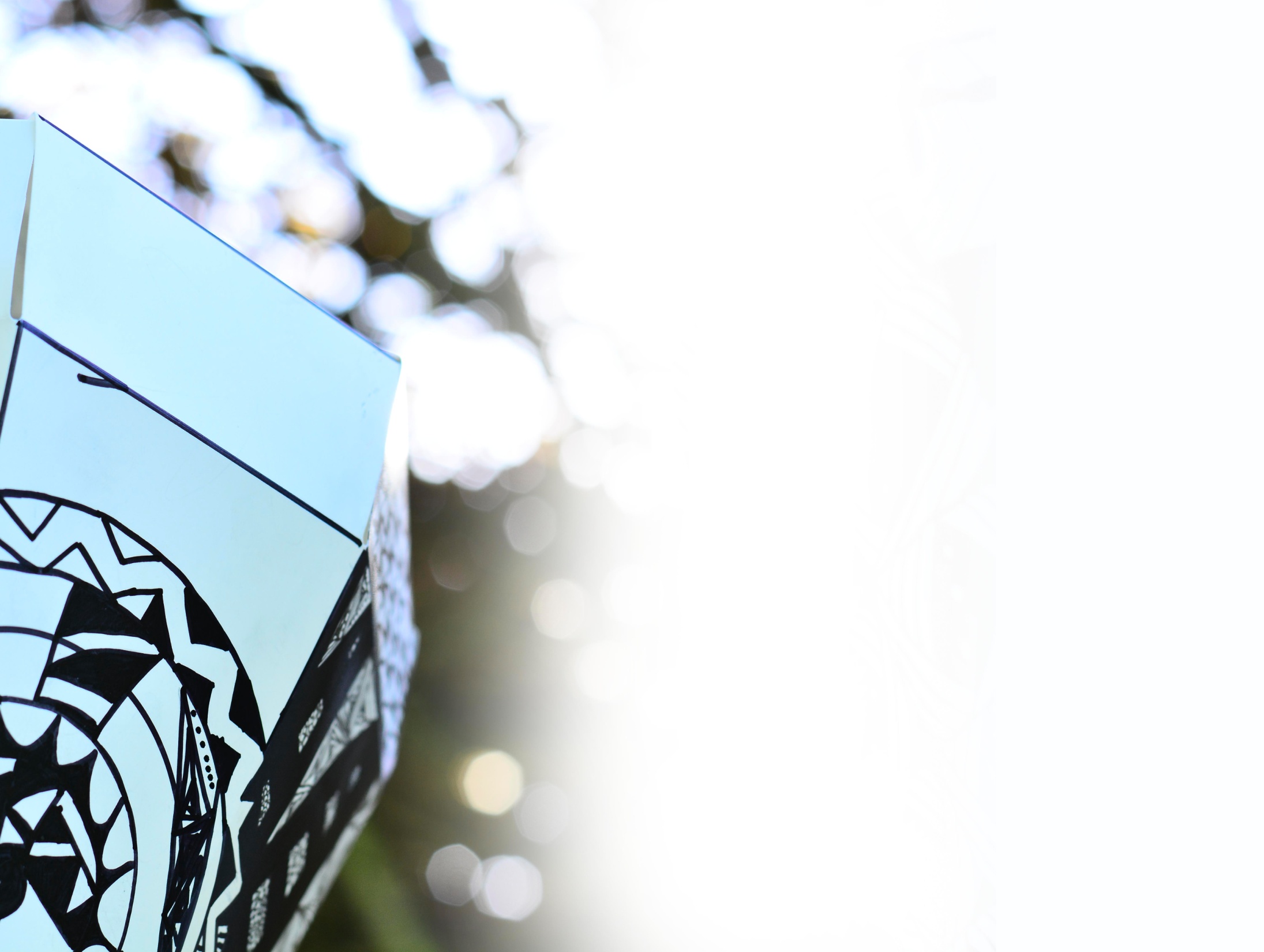 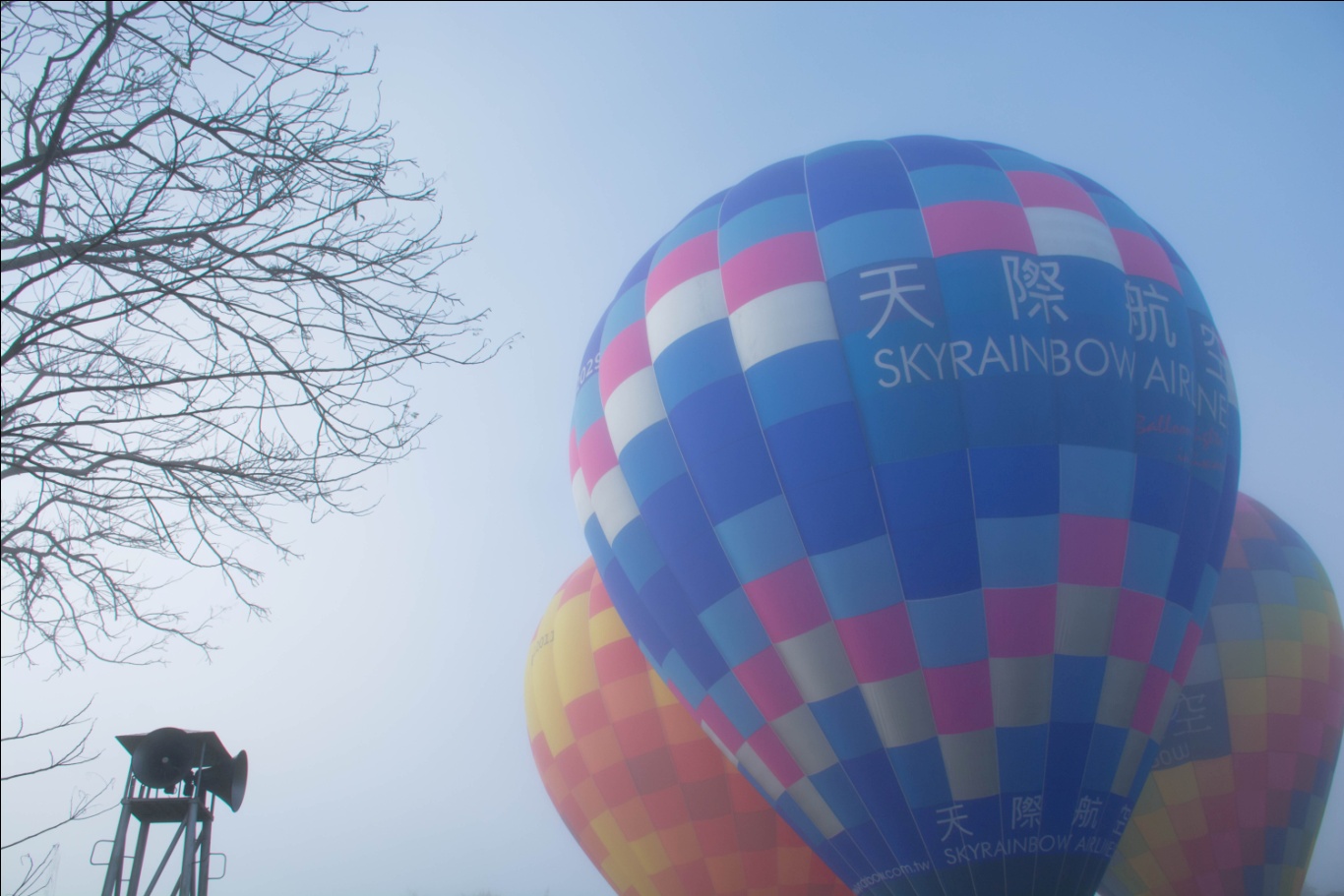 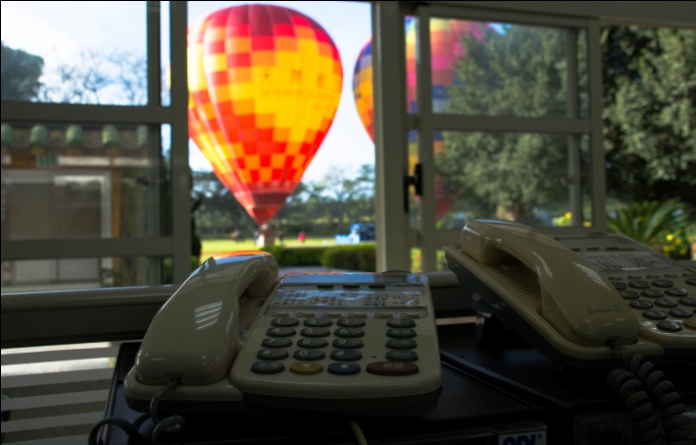 瑞源國中在哪裡？
學生人數：36人
原住民比：60%(阿美)
老師人數：8
班級數：3
文化回應教學
學習低落
自我認同失調信心不足
學生需求
社區自然資源整合
在地熟手協同教學
木工手作課程模組
在地化脈絡主題課程
  穩固基本讀寫算
  提升學習成就感
多元能力培養
認同手作勞動價值
認同在地社區意識
發展目標
建構學校本位主題式跨域校訂課程
走讀瑞源
社區參與
美感木作
自造者
環境覺察
生涯探索
跨域課程
學校願景
(已有初步學生圖像，但還難於精確文字定稿)
「我的一枝筆」跨域課程架構
主要策略
走讀瑞源趣
(  節)
主題軸、節數分配
美感木工自造者
(視覺  節)
自然觀察家
(   節)
培育學生觀察、體驗、理解、表達、創作能力，成為稱職的社區導遊。
培育學生體驗、探索、操作與解決問題的能力，成為一個實務的自造者。
教學
目標
培養學生自然環境探索，與自然環境相互尊重的情懷、成為一個在地自然環境的守護者。
課程理念
(已有初步學生圖像，但還難於精確文字定稿)
家鄉地圖：
台灣史-東部開發( 節)
台灣地理-花東縱谷( 節)
七年級
基礎文創木工專題-( 節)
文創手工鉛筆-( 節)
樹的故事：
森林珍貴樹種與植物生態系認識( 節)
八年級
在地作家(  節)
木工車床專題-( 節)
文創龍柏筆-(  節)
台灣自然環境災害與荒溪河川走察( 節)
走讀大原
在地導遊(  節)
微型家俱木工專題-( 節)
美感書櫃-(  節)
九年級
台灣林務發展與生態保育實務( 節)
跨領域科目
自然、童軍
科技、視覺
社會、童軍、國文
[Speaker Notes: 幸福方程式~有超連結http://teachernet.moe.edu.tw/Upload/BenchMark/2578/B38%E9%9B%B2%E6%9E%97%E7%B8%A3%E5%8F%A4%E5%9D%91%E9%84%89%E8%8F%AF%E5%8D%97%E5%9C%8B%E6%B0%91%E5%B0%8F%E5%AD%B8---%E6%96%B9%E6%A1%88%E5%85%A8%E6%96%87.pdf]
關於台東縣的策略聯盟-緣起脈絡
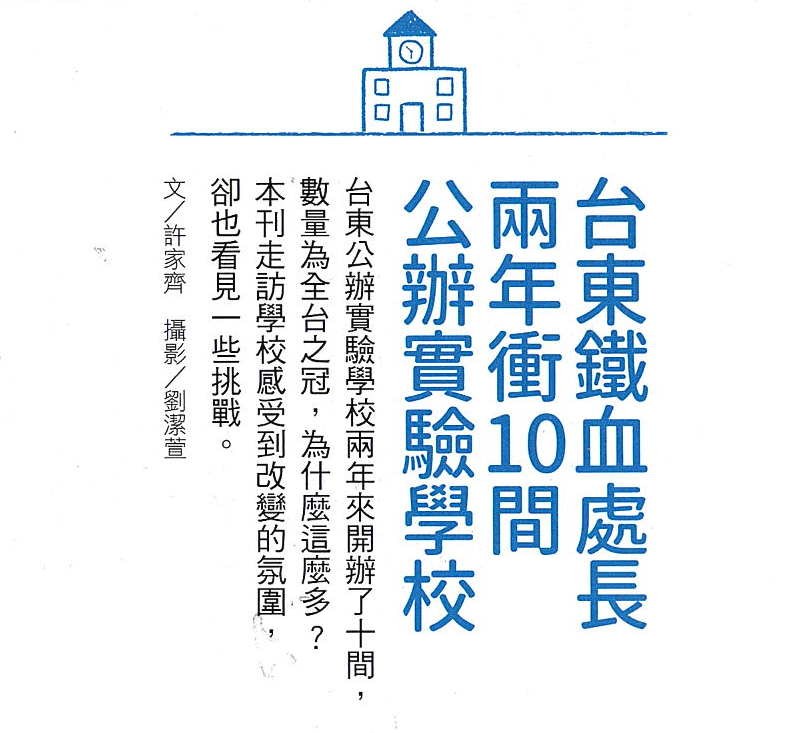 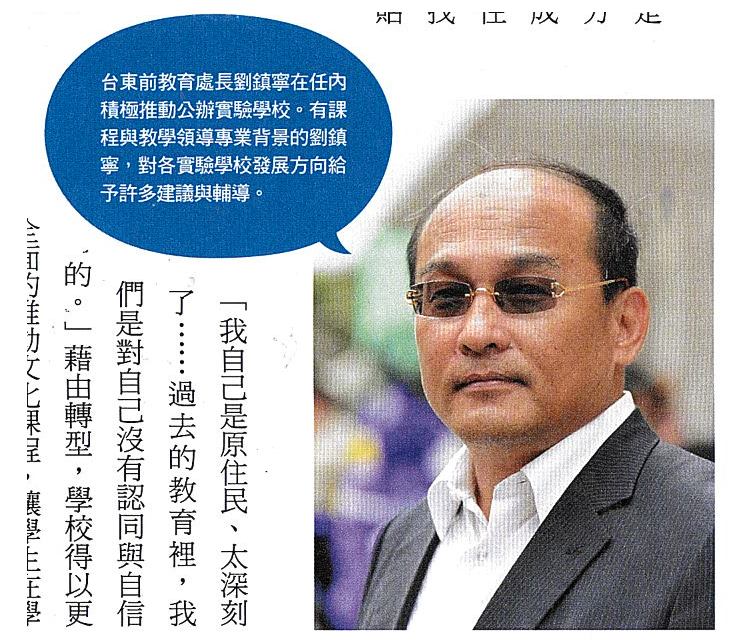 台東縣的國中小策略聯盟→學習力的鞏固
台東縣的國中小策略聯盟
→學校本位教師持續專業發展的行動策略
台東縣的國中小策略聯盟
→學校本位教師持續專業發展的行動策略
103-106年學生會考成績待加強比例
107年學生會考成績待加強比例
改善待加強學生比例作為整體規劃
學校本位教師持續發展計畫
1.補救教學科技化平台操作
2.班級經營營造學習氛圍
3.補救教學個別化教材編選
4.試題分析、改進策略
國、英、數能力分組教學，第一級補救教學
改善瑞源國中待
加強學生比例
學區國中小策略聯盟，落實學生學習銜接與補救共識
首重課程領導的行政作為
數學新世界與策略聯盟→內容?
國中小數學科策略聯盟計劃與執行
計畫撰寫說明(修正版).pdf
臺東縣瑞源國中學區國民中小學策略聯盟實施計畫0904.pdf
核准公文.pdf
台東縣國民中小學策略聯盟運作原則.pdf
國中小數學科策略聯盟執行概況-核心概念
。
國中小數學科策略聯盟執行概況
。
國中小數學科策略聯盟執行概況-國中小校長及教師參與情形
國中小數學科策略聯盟執行概況-成效追蹤檢核
國中小數學科策略聯盟執行概況-與原訂計畫落差之說明
關於未來，是否繼續? -國中小數學科策略聯盟心內話
還沒有CA之前的策略聯盟→國中國小群龍無首
105成果紀錄-還沒有ca\策略聯盟105學年度期末自評表-瑞源國中.pdf
有了CA之後的策略聯盟→CA當靠山→國中國小數學老師有了心的方向
106成果紀錄\106階段執行情形自評表-9月-瑞源國中1005.pdf
106成果紀錄\1006策略聯盟成果檢核表-瑞源國中0118.pdf
106成果紀錄\1006策略聯盟成果檢核表-瑞源國中0312.pdf
關於未來，是否繼續? -國中小數學科策略聯盟心內話
突然，處長換人了！→老師多休息少研習。
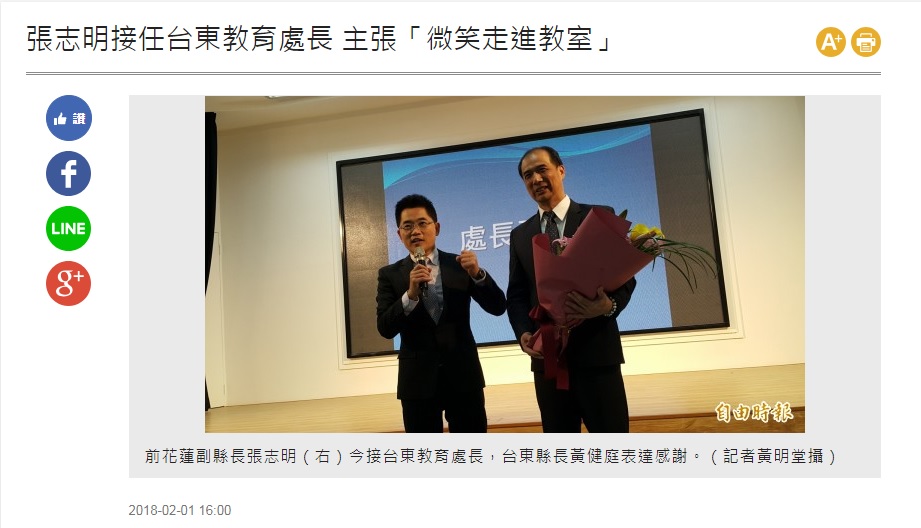 關於未來，是否繼續? -國中小數學科策略聯盟心內話
曾經有人以「斯德哥爾摩症候群」來形容處長換人後的台東教育現況→頓失依靠、失去方向，甚至是懷念前處長的強勢專業領導。
可是對於台東而言，教師需要改變已經成為一種價值、信念，如何延續改變的經驗與價值，是我們所遇到最嚴苛的挑戰。
國中小的數學科策略聯盟，數學老師們是否能繼續?想要繼續?這是核心素養的問題→A1-身心素質自我精進。
我試試看！謝謝CA！